Запорізький національний університет, кафедра фізіології, імунології і біохімії з курсом цивільного захисту та медицини
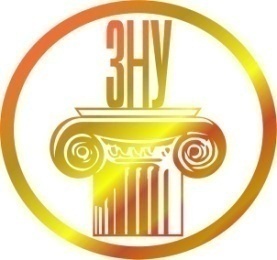 ІМУНОЛОГІЯ

Лабораторна робота № 2
Гістогенез та властивості клітин імунної системи ссавців
Питання до лабораторного заняття
Характеристика вихідної стовбурової кровотворної клітини
Типи диференціації стовбурової кровотворної клітини
Гістогенез Т- і В-лімфоцитів
Основні функції Т- і В-лімфоцитів
Субпопуляції Т-, В-, О-лімфоцитів
СХЕМА ГЕМАТОПОЕЗУ
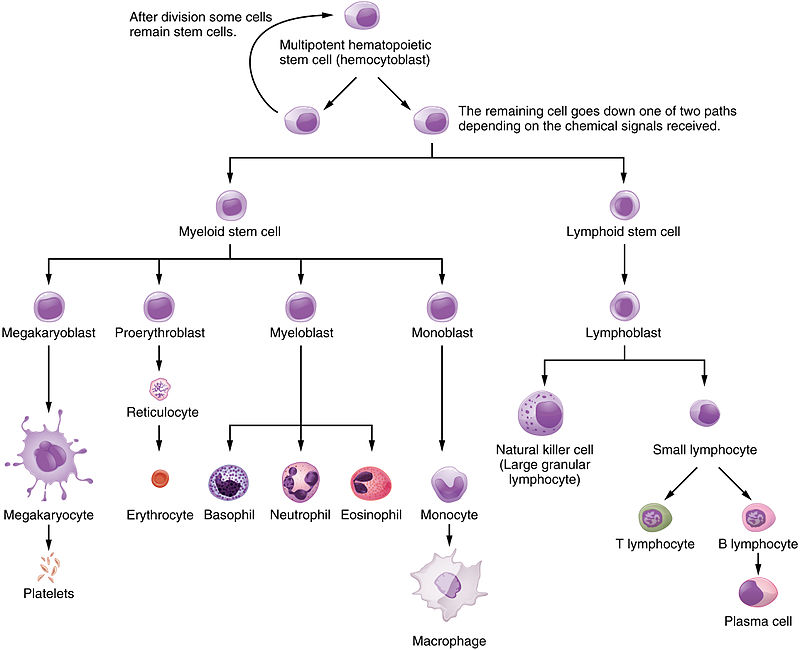 Гістогенез Т- і В-лімфоцитів
ФУНКЦІЇ Т- І В-ЛІМФОЦИТІВ…?
Визначення кількості лейкоцитів
Підрахунок кількості лейкоцитів здійснюють за пробірковим методом.

Він полягає у: 
змішуванні 0,02 мл крові з 0,38 мл 3% розчину оцтової кислоти; 
підрахунку лейкоцитів у камері Горяєва - у 100 великих квадратах; 
множення отриманого числа лейкоцитів на 50, у результаті чого отримують кількість лейкоцитів у кубічному міліметрі, далі за міжнародною системою одиниць виражають у одиницях на літр (109 од/л) або в гіга на літр (Г/л). Одночасно з підрахунком лейкоцитів із того ж зразка крові готують мазок для вивчення формули крові.
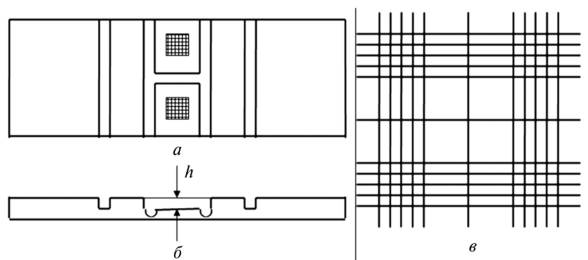 Лейкоцитарна формула крові
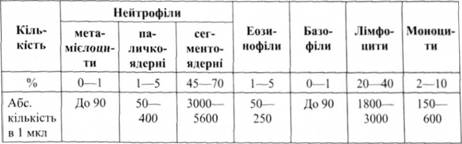 Лейкоцитоз - …?
Лейкопения - …?
Метод розеткоутворення лімфоцитів з еритроцитами барана
Метод заснований на здатності Т-лімфоцитів і натуральних кілерів людини за допомогою рецепторів СD2 спонтанно приєднувати еритроцити барана (ЕБ). Необхідно враховувати, що компліментарність СD2–рецептора лімфоцитів до поверхневого антигену ЕБ випадкова. У природі такої взаємодії не спостерігається. В організмі лігандом до СD2 (LFA-2) є поширена на клітинах організму СD58-структура (LFA-3).
Основні етапи постановки:
1. Виділення лімфоцитів із крові.
2. Змішування рівних об’ємів (0,1 мл) суспензії лімфоцитів на середовищі 199 із концентрацією клітин 2 млн/мл із (0,1 мл) 0,5% суспензією ЕБ на середовищі 199.
3. Центрифугування 5 хвилин при 1000 об./хв. та інкубація при температурі +370С протягом 15 хвилин.
4. Інкубація при +60С протягом 1 години.
Фіксація глютаровим альдегідом, приготування препаратів, фарбування, мікроскопіювання.
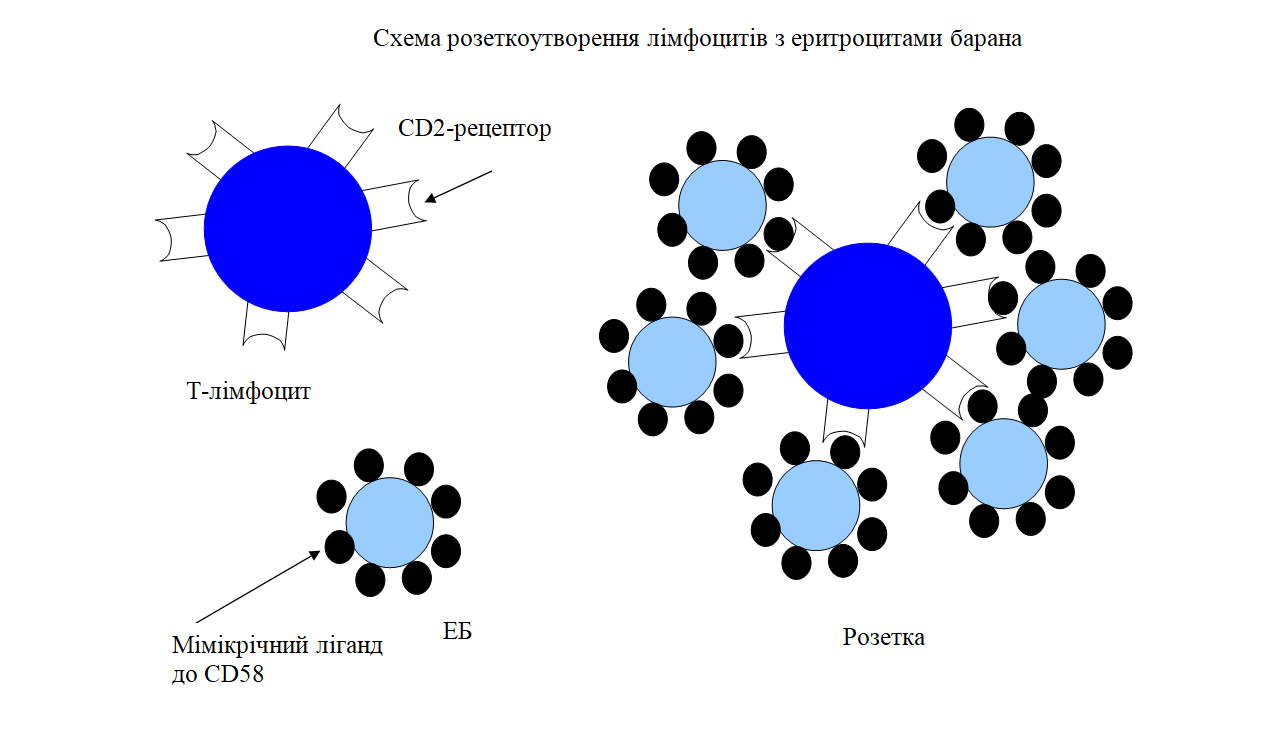